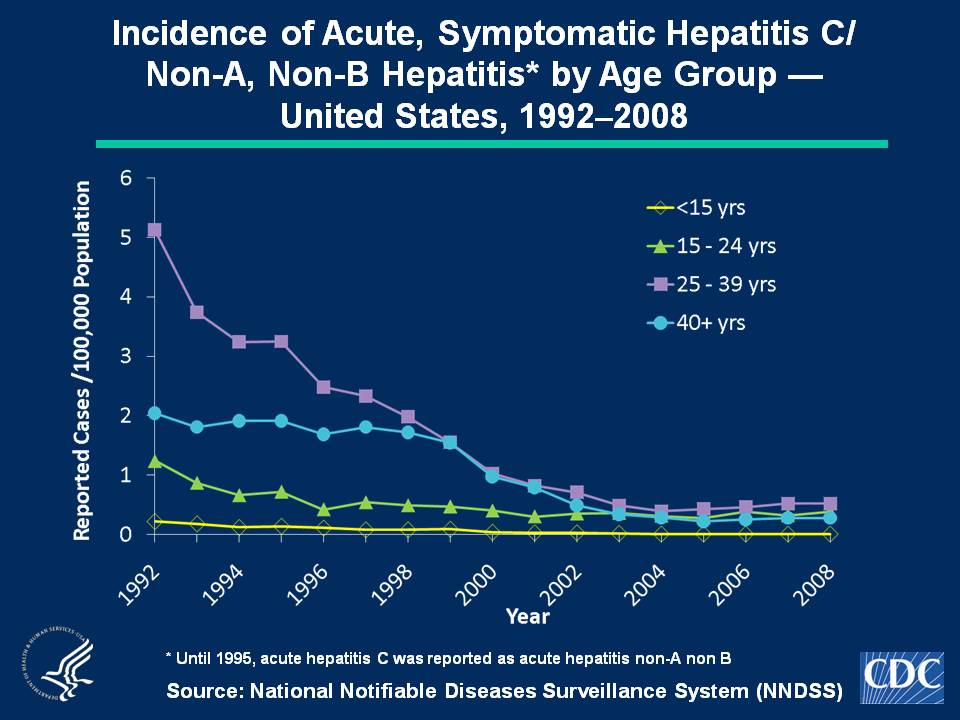 [Speaker Notes: Slide 2c - Incidence of Acute, Symptomatic Hepatitis C/Non-A, Non-B Hepatitis* by Age Group — United States, 1992–2008

Since 2003, acute, symptomatic hepatitis C hepatitis rates have plateaued within all age groups. In 2008, rates increased slightly among persons aged 15-24 years (0.4 cases per 100,000 population) and were highest for persons aged 25-39 years (0.5 cases per 100,000 population). Few cases were reported among persons aged < 15 years.]